Внеклассное мероприятие
«В гостях у 
Самуила Яковлевича 
Маршака»
Самуил Яковлевич  Маршак
С.М. Маршак родился 3 ноября  1887 году в Воронеже. Рано, еще в детстве, начал писать стихи. 
Он вспоминал: “… пристрастие к стихам появилось у меня с самого раннего возраста. В сущности, “писать стихи я начал до того, как научился писать. Я сочинял двустишия устно, про себя, но скоро их забывал”.
Читать он научился тоже рано, сидя во время занятий рядом с братом, с которым занимался учитель.
В своих воспоминаниях Маршак видит себя непоседой, шалуном:
“Признаться, я очень редко бывал “хорошим мальчиком”. То ввязывался на дворе в драку, то уходил без спросу в гости, то разбивал абажур от лампы или банку с вареньем. В раннем детстве я не ходил, а только бегал”.
 Но Маршак был очень старательным и любил учиться. Учась в гимназии, он увлекался древними языками, литературой, и делал переводы. Много писал для детей стихи, сказки, загадки, пьесы..
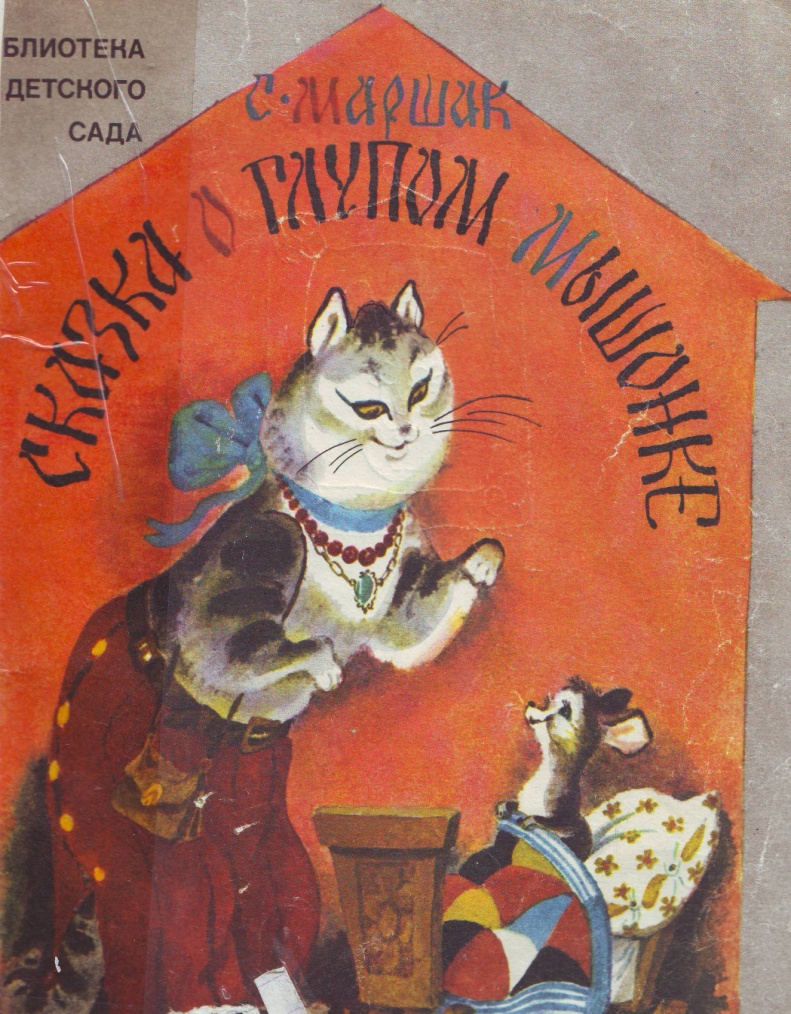 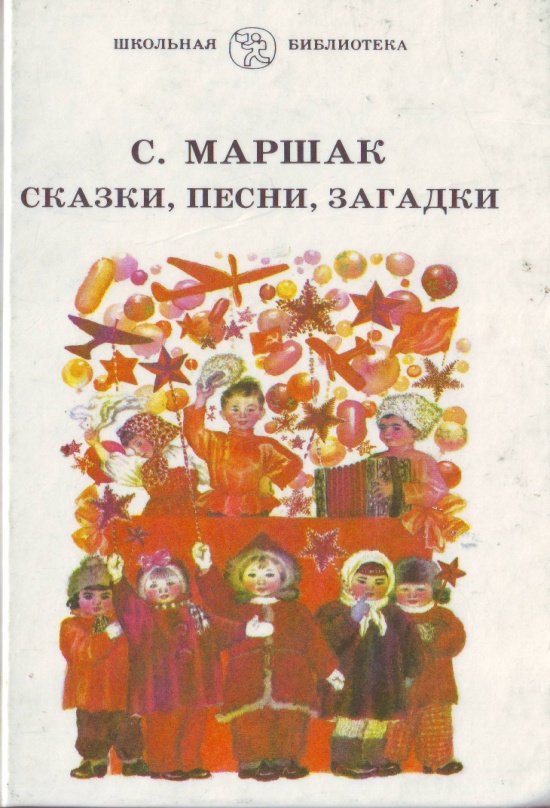 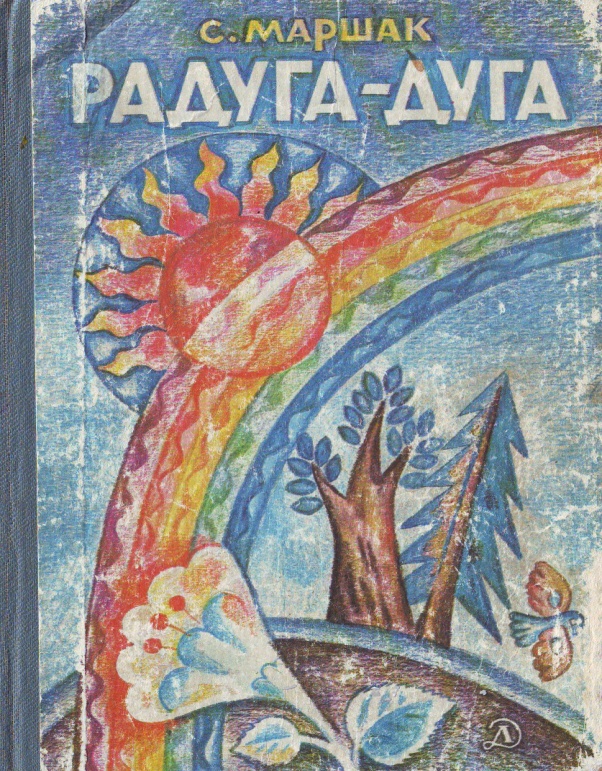 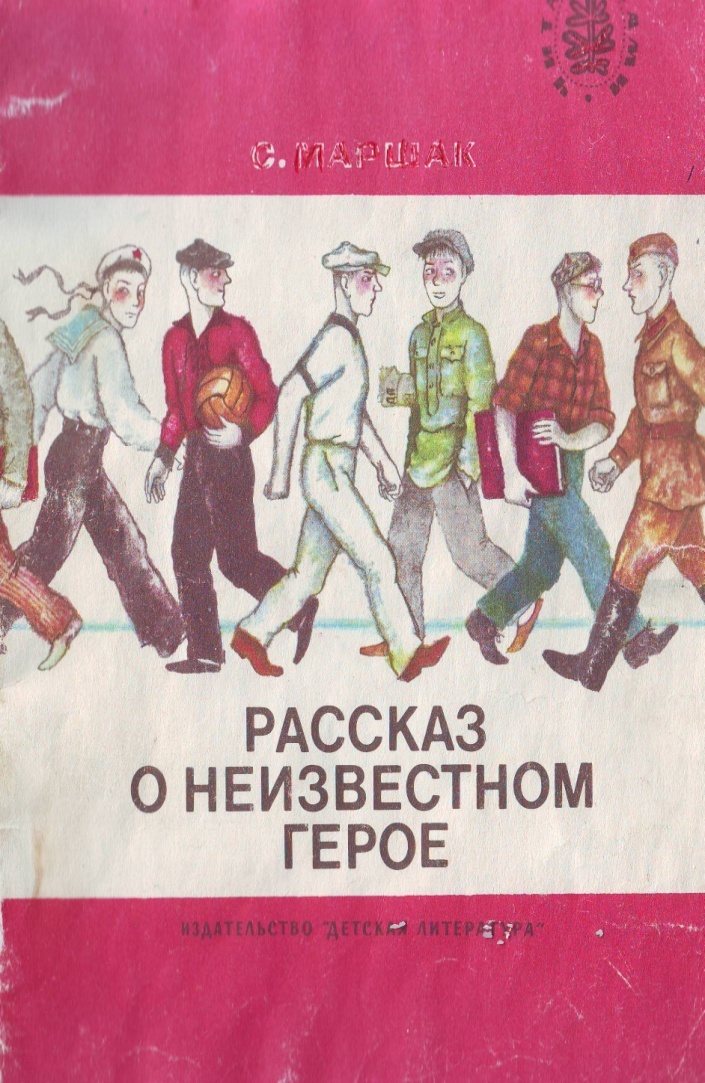 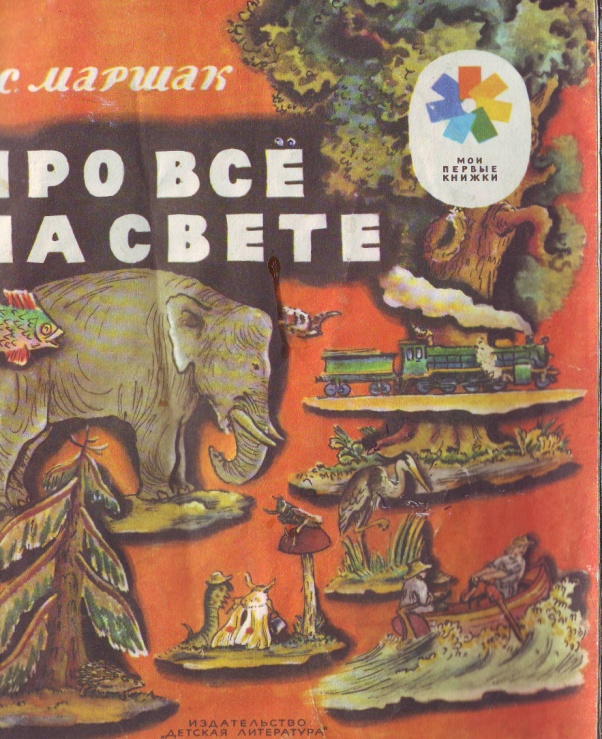 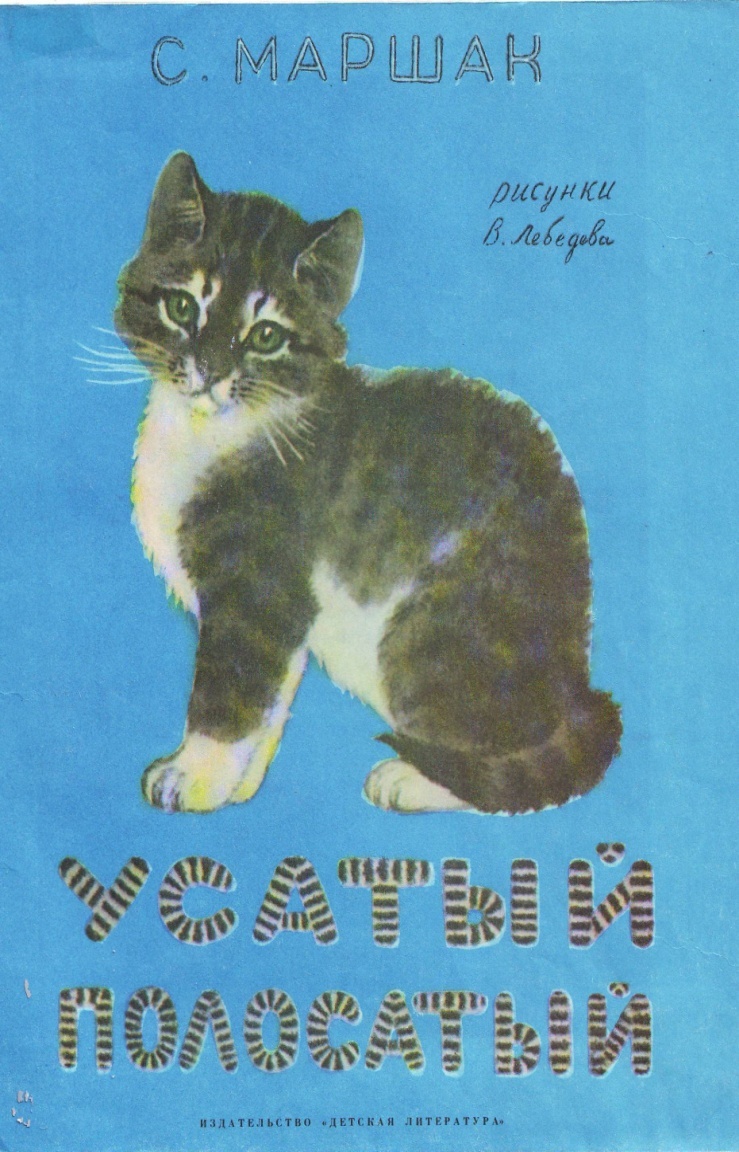 Самуил Яковлевич, будучи ещё совсем молодым человеком, поехал учиться в Англию. Чтобы лучше изучить язык, он пешком совершал большие путешествия по английским деревням и сёлам. Он узнал и полюбил английскую поэзию и начал переводить английских поэтов, народные баллады и песни.
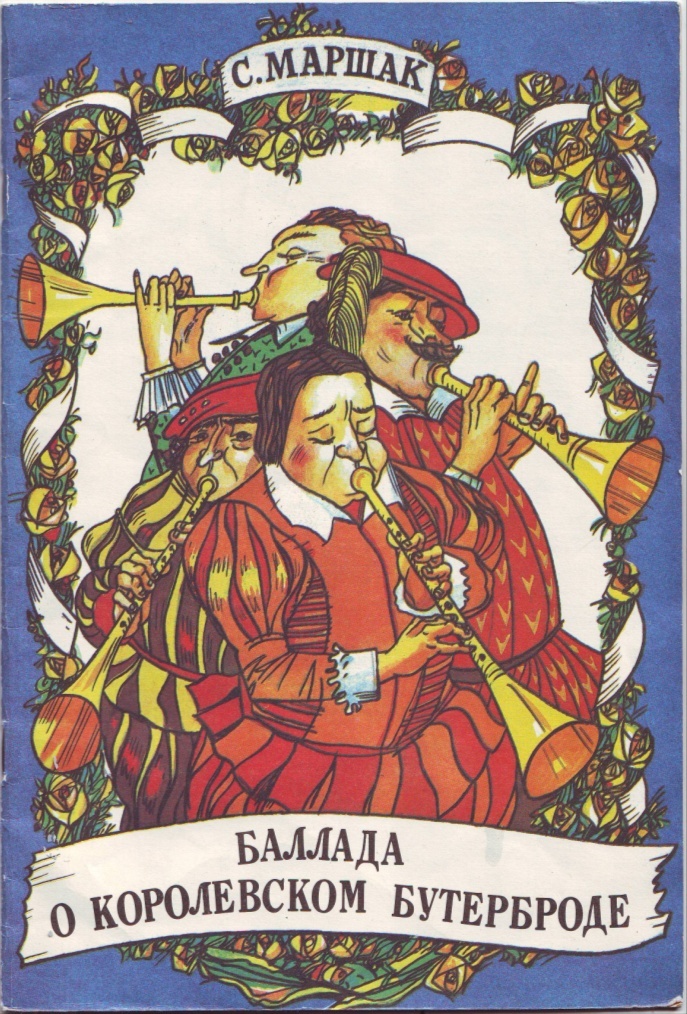 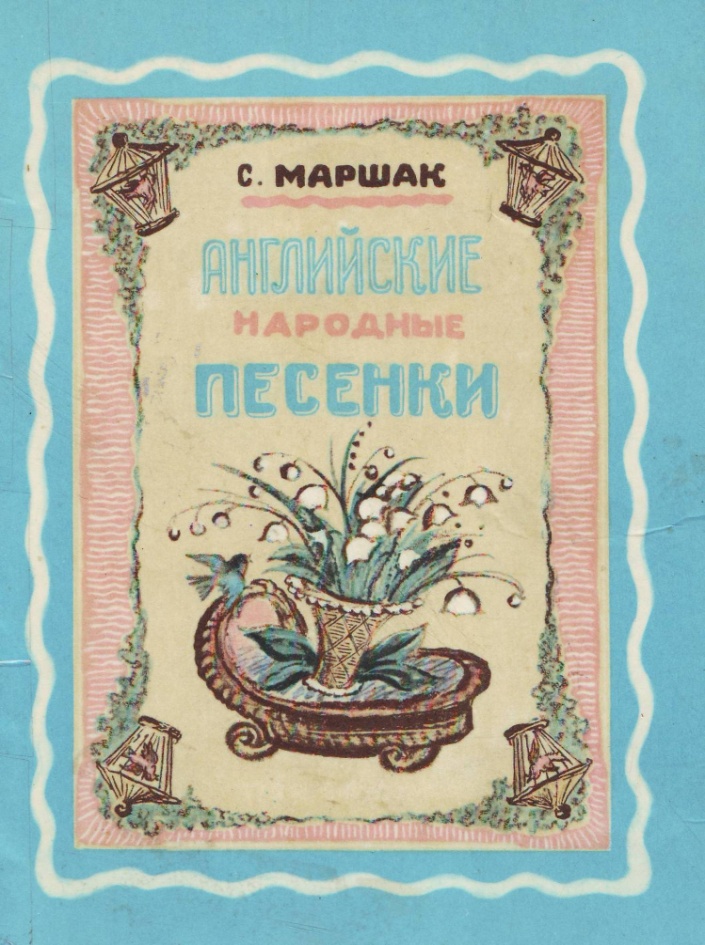 Назовите стихотворение по иллюстрациям
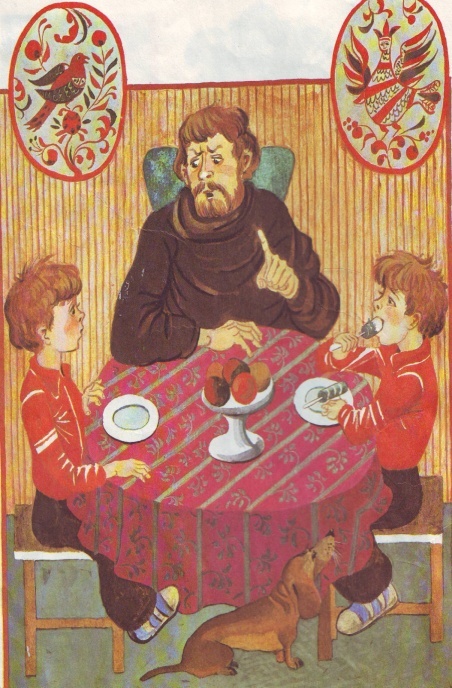 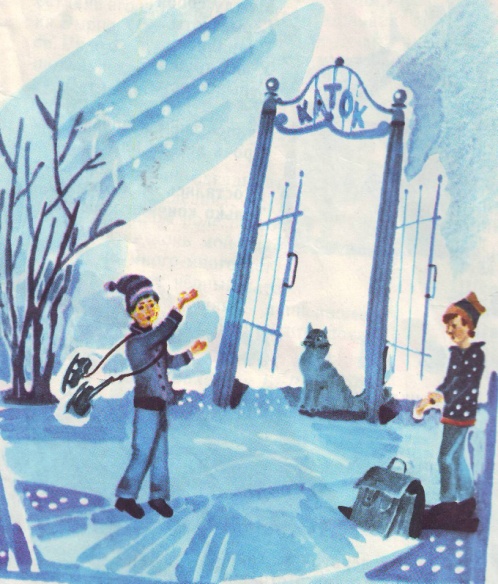 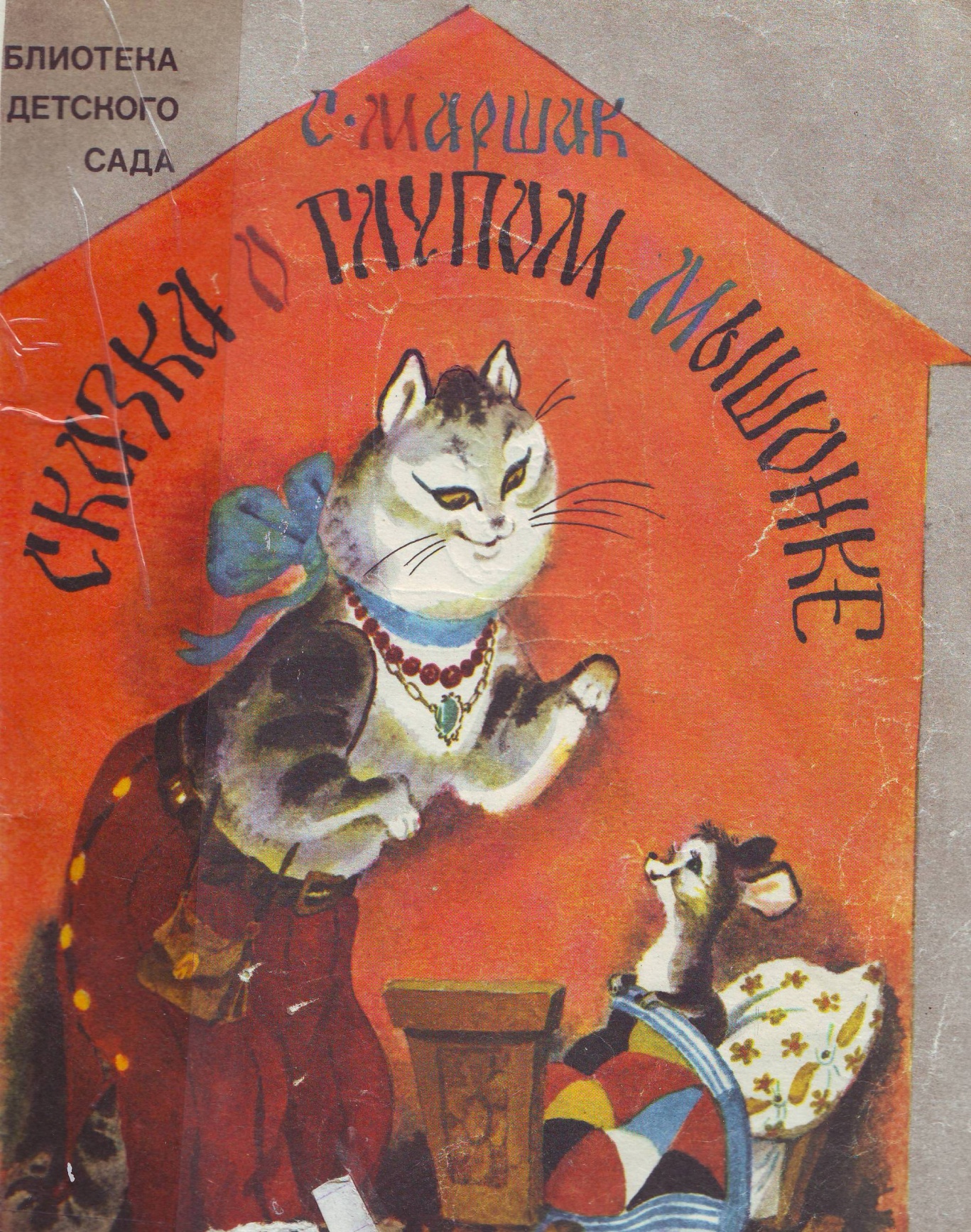 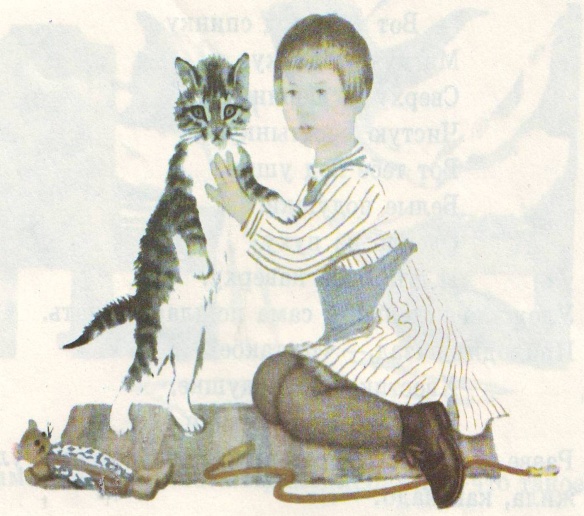 «Весёлая азбука»
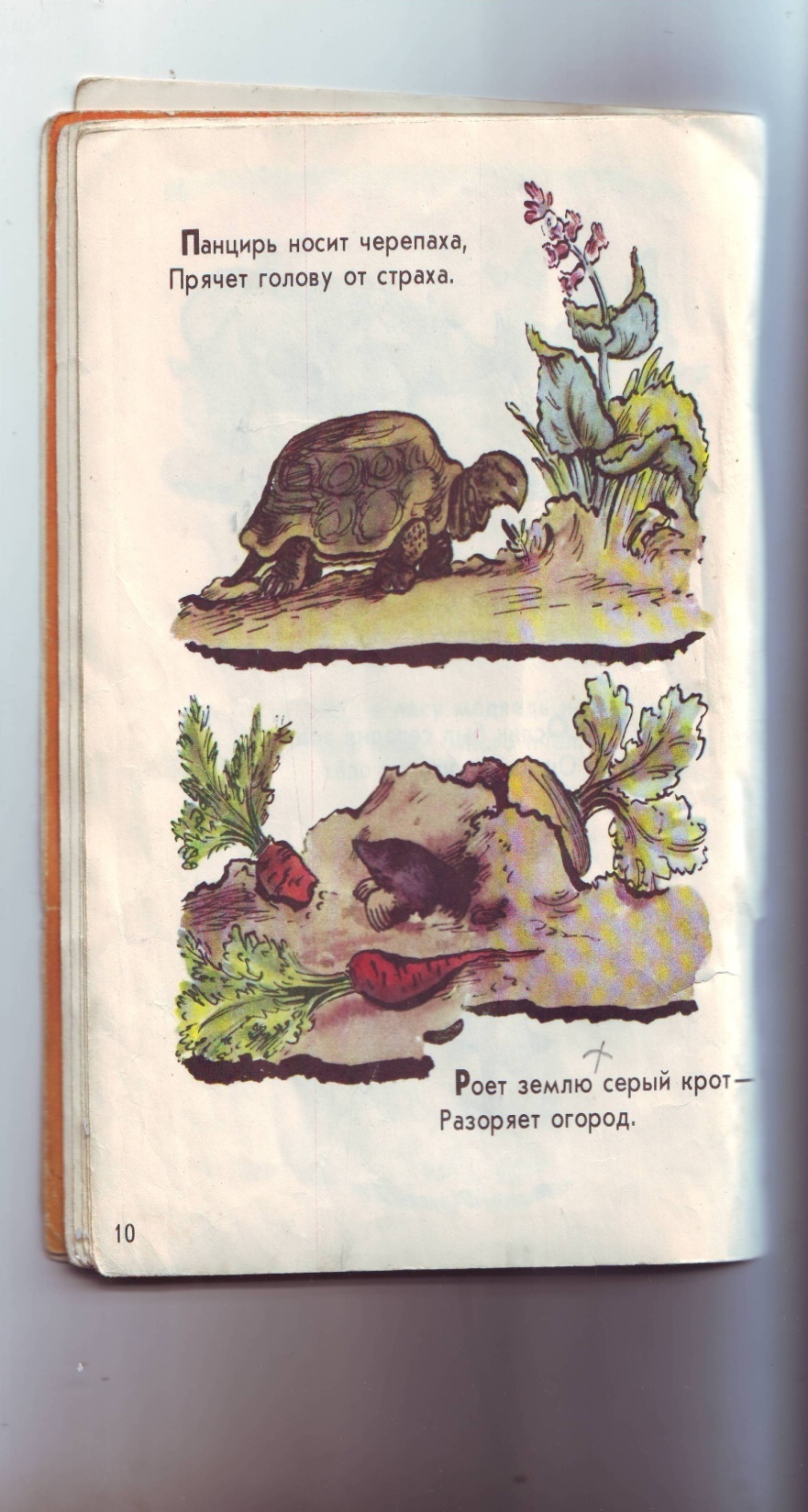 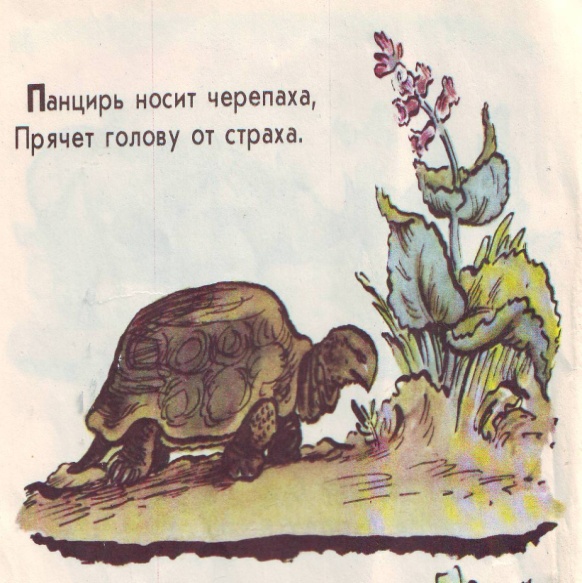 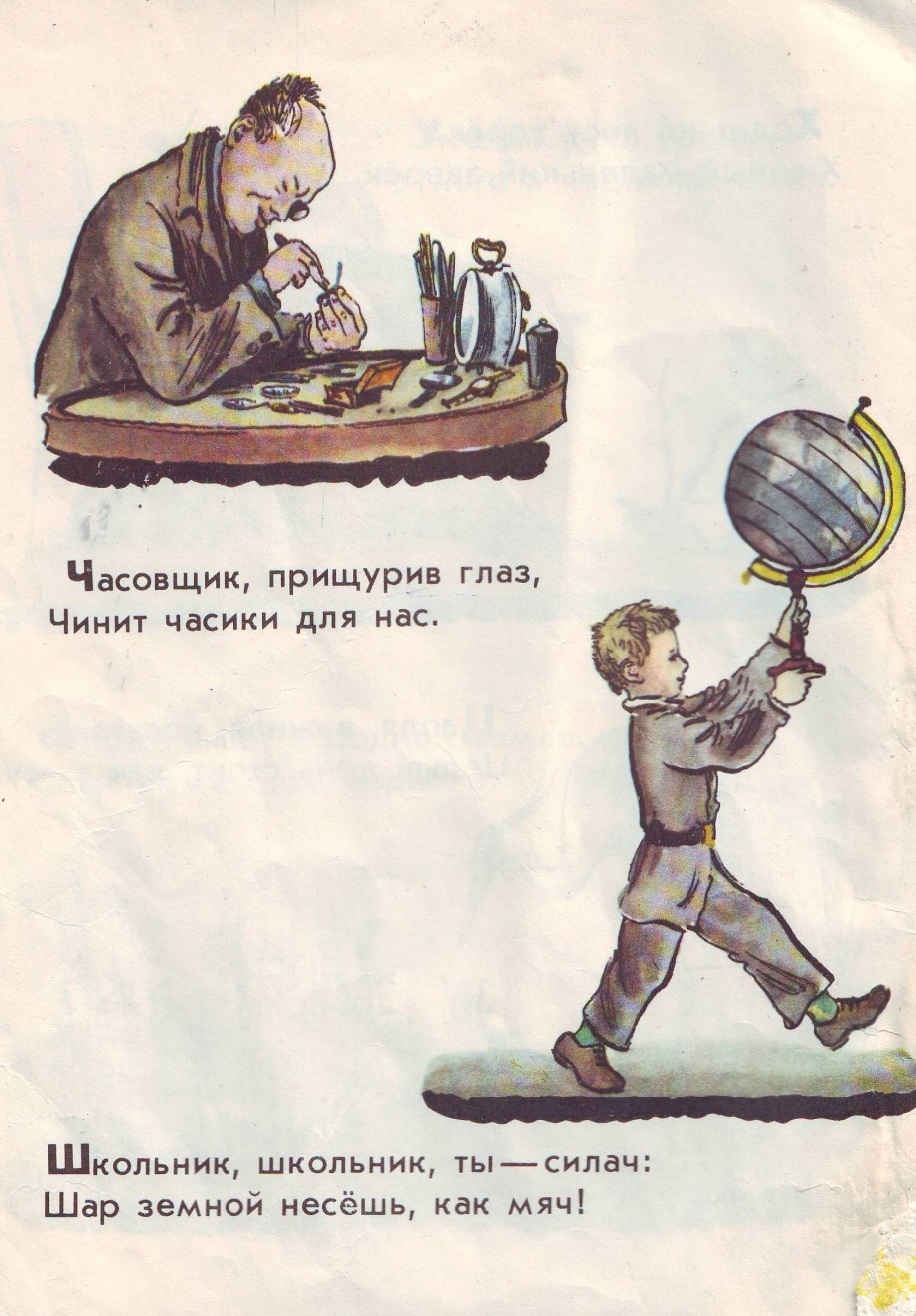 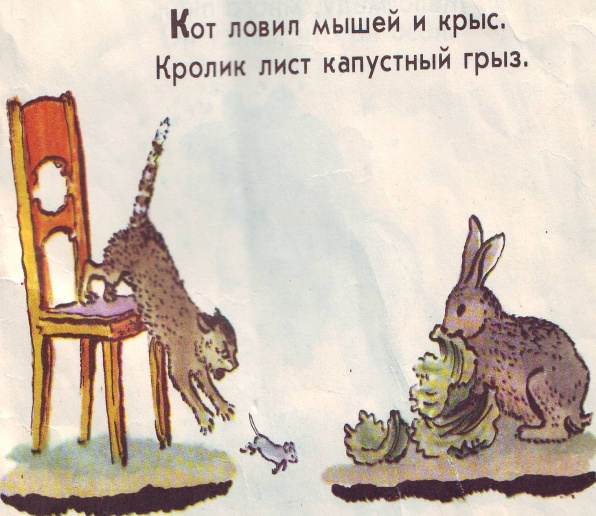 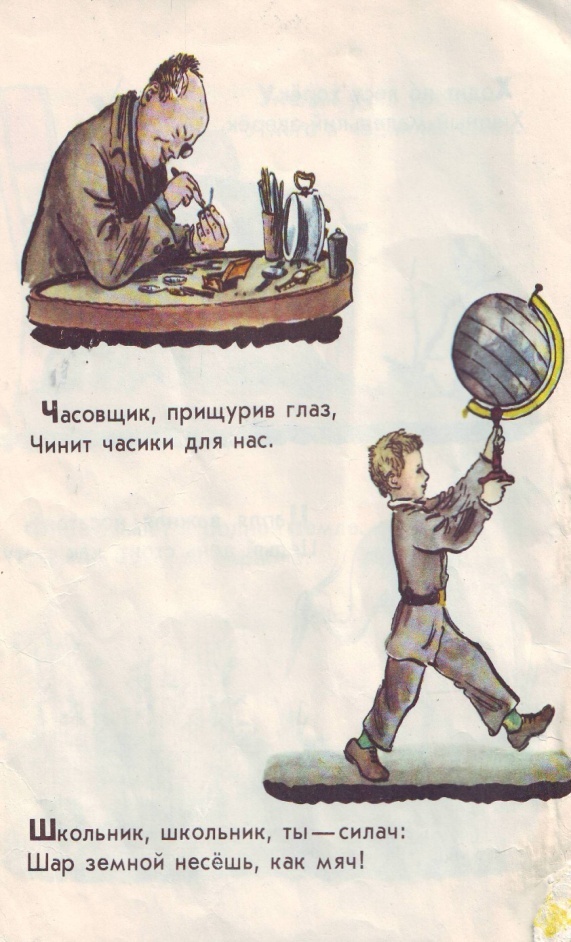 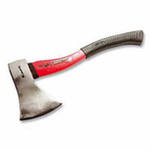 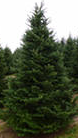 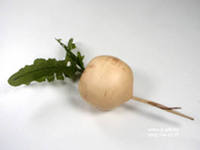 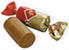 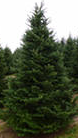 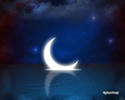 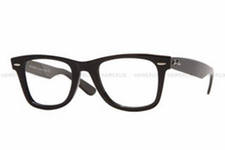 Т Е Р Е М О К
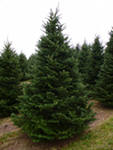 1. На какой улице жил рассеянный? 
(На улице Бассейной.)
 
2. Что Рассеянный надел вместо рубашки?
 (Брюки.)
 
3. А что надел вместо шапки и валенок? 
(Сковороду и перчатки.)
 
4. Что хотел остановить рассеянный у “трамвала”?
 (Вокзай.)
 
5. Что рассеянный отправился покупать в буфет?
 (Билет.)
 
6. А что он хотел купить в кассе?
 (Бутылку квасу.) 
 
7. В какой вагон он сел? 
(В отцепленный.)
 
8. Сколько суток сидел он в вагоне?
 (Двое.)

9. Что рассовал под диваны в вагоне? 
(Узлы и чемоданы.)
« Читатель мой особенного рода:    Умеет он под стол ходить пешком.Но радостно мне знать, что я знаком     С читателем двухтысячного года! »
Желаю вам цвести, расти, Копить, крепить здоровье.Оно для дальнего пути – Главнейшее условие.
Пусть каждый день и каждый часВам новое добудет.Пусть добрым будет ум у вас,А сердце умным будет.
Вам от души желаю вам,Друзья, всего хорошего.А всё хорошее, друзья,Даётся нам недёшево!
Спасибо за внимание!